Proč chce ČNB silnou korunu a nezvyšuje dále úrokové sazby?
Duben 2023
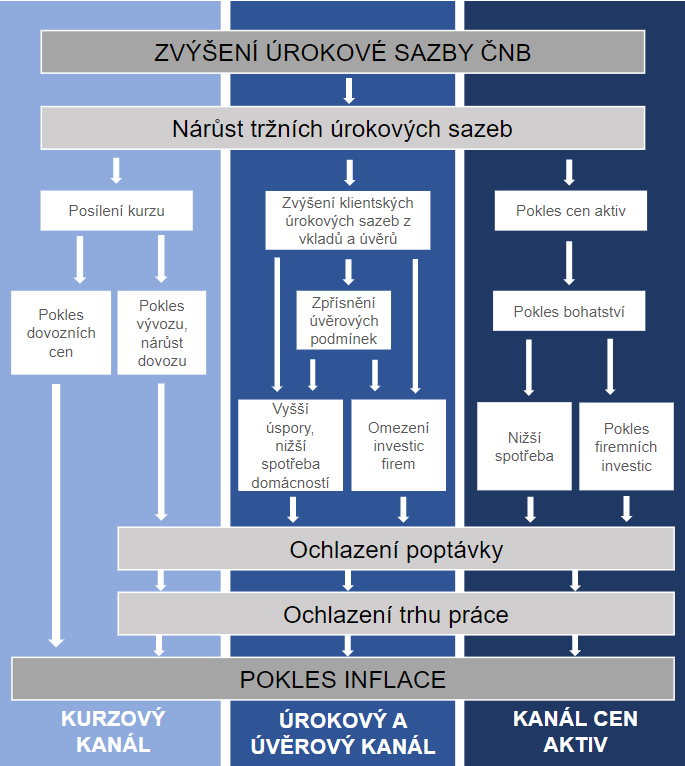 Transmisní mechanismus měnové politiky ČNB
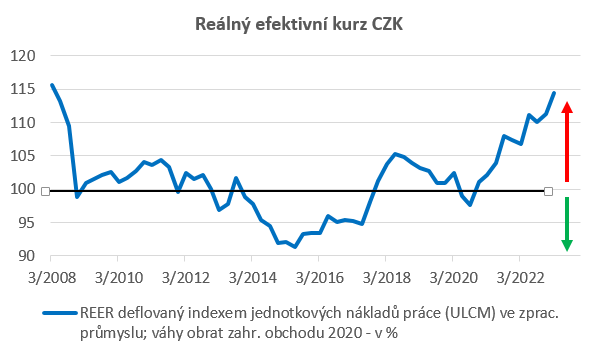 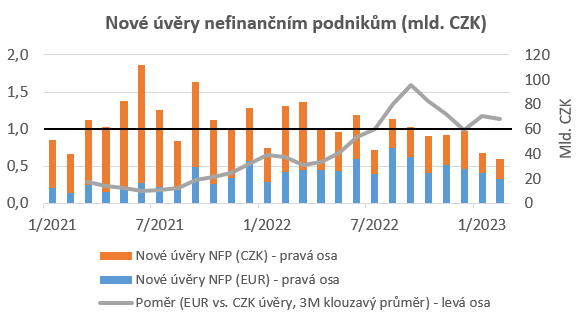 Nové úvěry NFP celkem 2022/2021
= -12,7 %
Nové úvěry NFP(CZK) 22/21 = -40 %
Nové úvěry NFP (EUR) 22/21       = +70 %
1
Zdroje: ČNB, vlastní zpracování
ČNB – scénář stabilních úrokových sazeb
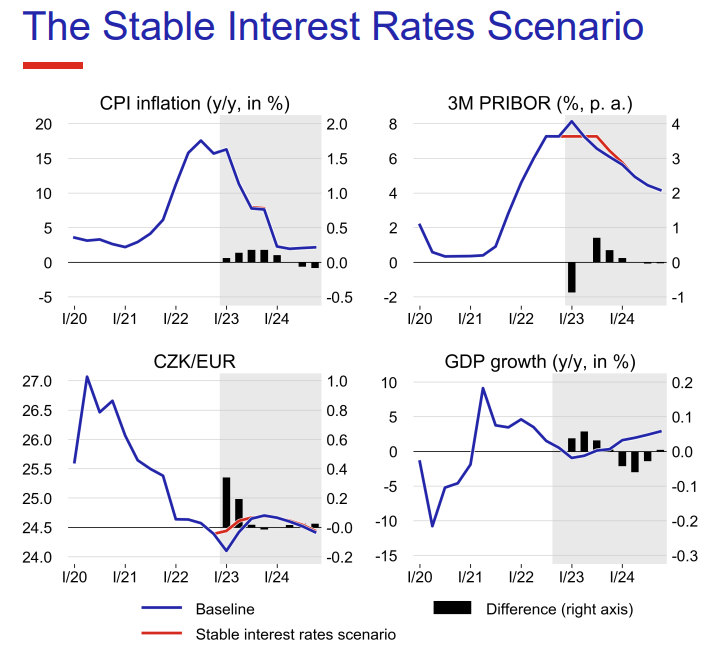 Převzato z ČNB – makroekonomická prognóza zima 2023
2
Disclaimer
DISCLAIMER
Výše uvedené informace jsou poskytovány zaměstnanci společnosti AKCENTA CZ a.s. výlučně pro informativní účely jako doplňkový zdroj informací a nelze je považovat za formu reklamy, nabídky nebo doporučení nákupu či prodeje investičních služeb ani za žádný druh poradenství zejména v oblasti finančních nebo investičních služeb.
3
DĚKUJI ZA POZORNOST
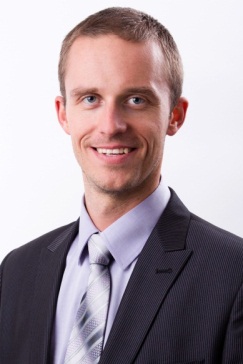 Miroslav Novák
Tel: 605 299 883
E-mail: miroslav.novak@akcenta.eu